INICIATIVA PILOTO DO SAAE CANAÃ DOS CARAJÁS (PA) NO USO DE LODO DE ETE COMO SUBSTRATO NA PRODUÇÃO DE FERTILIZANTE AGRÍCOLA
Autores:
Tharllyson Quintanilha
Camila Nunes Araújo
Sônia Leite
Alex Maciel
Luis Fernando Soares
Mikeias Bueno
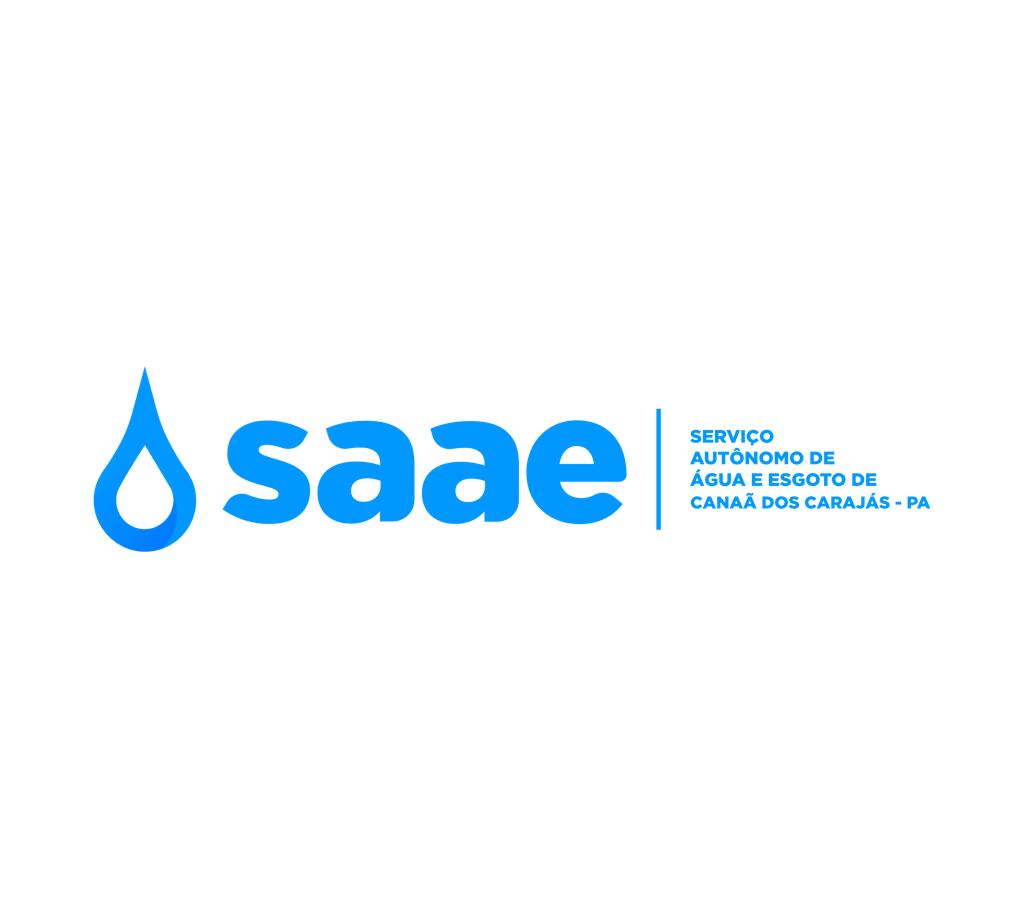 Introdução

Ciclo de utilização da água;
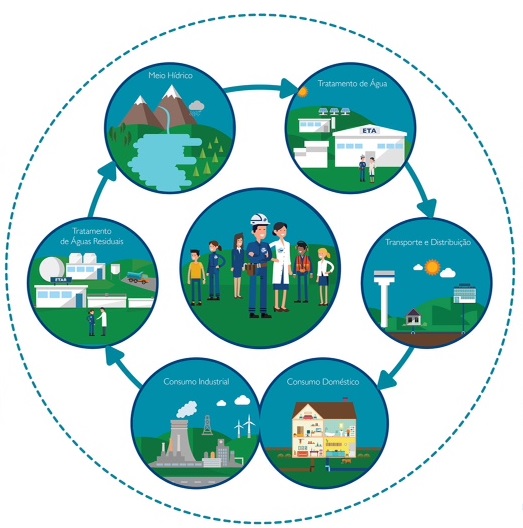 Introdução

Esgoto sanitário:
Denominação genérica para despejos líquidos residenciais, comerciais, águas de infiltração na rede coletora, os quais podem conter parcela de efluentes industriais e efluentes não domésticos;
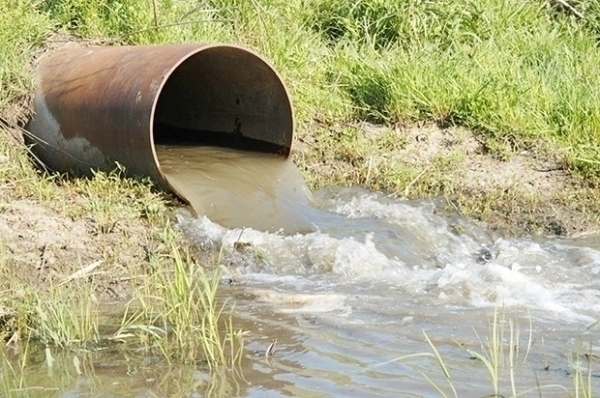 Referencial teórico

Composição do esgoto sanitário:

O esgoto sanitário se constitui de cerca de 99,9% de água e apenas 0,1% de materiais sólidos;
Matéria orgânica;
Nutrientes (N, P)
Organismos patogênicos (vírus, bactérias, protozoários).
Sólidos (0,1%)
LODO
Referencial teórico

Desvantagens do descarte de lodo em aterros sanitários:
Podem conter elementos químicos e patógenos prejudiciais ao meio ambiente;
Ampliação das áreas destinadas aos aterros sanitários.
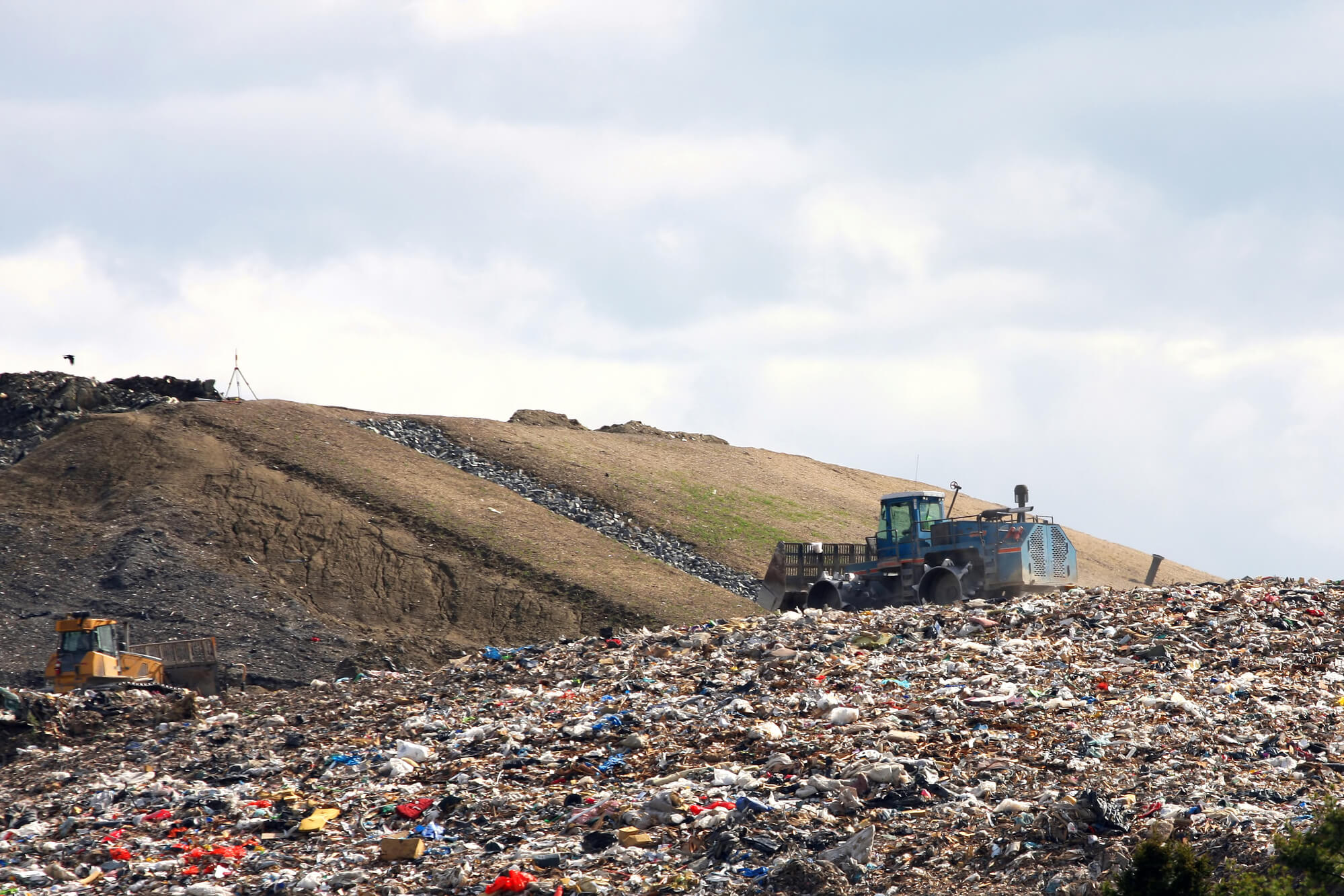 Referencial teórico

Vantagens da utilização de lodo de ETE na produção de fertilizante agrícola:
Fonte de nutrientes e matéria orgânica essenciais para plantas;
Possibilidade de incrementação de receita;
Menor utilização de fertilizantes sintéticos (ganho ambiental).
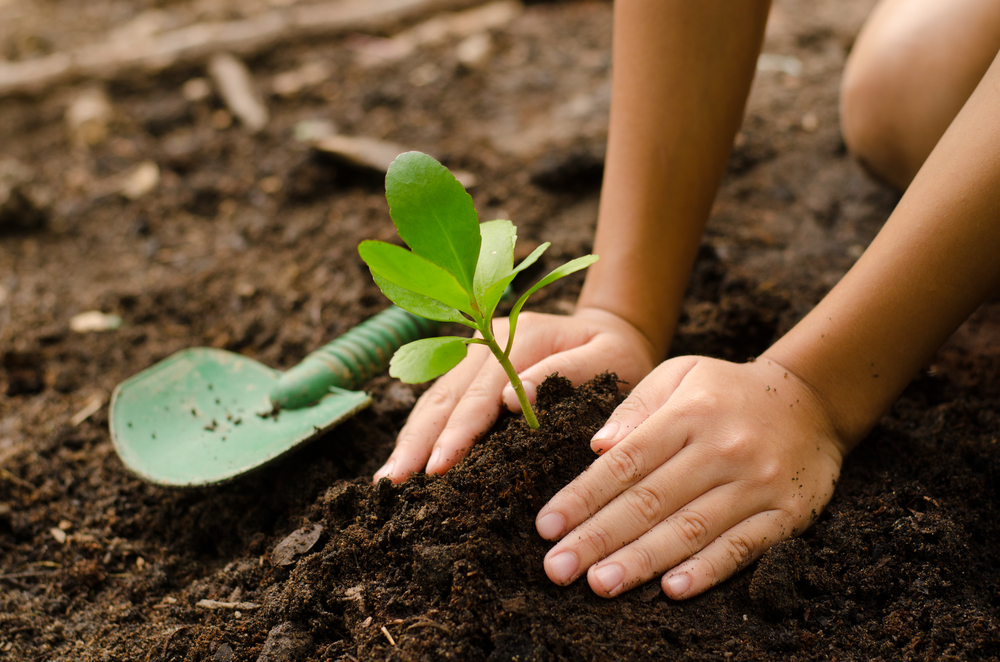 Objetivo

Verificar a possibilidade da utilização de lodo estabilizado da Estação de Tratamento de Esgoto Jardim Europa em Canaã dos Carajás - PA na utilização como fertilizante agrícola.
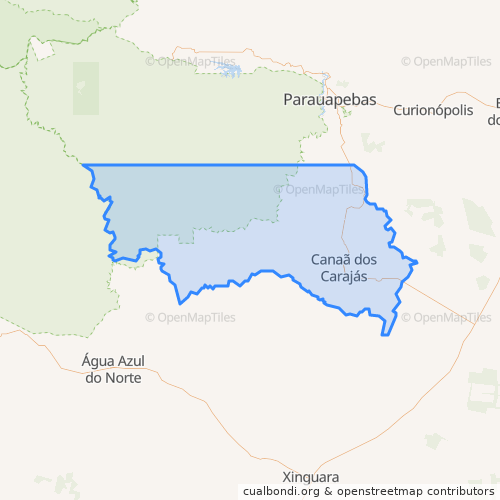 Material e métodos

Município de Canaã dos Carajás

População (IBGE, 2021): 39 mil Habitantes;
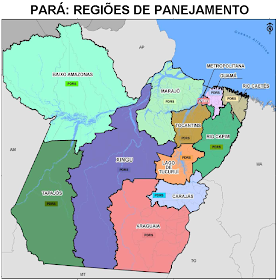 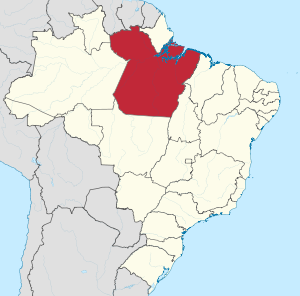 Material e métodos

ETE Jardim Europa

A ETE Jardim Europa tem como objetivo tratar o esgoto proveniente de cerca de 1400 unidades habitacionais do bairro Jardim Europa atualmente;
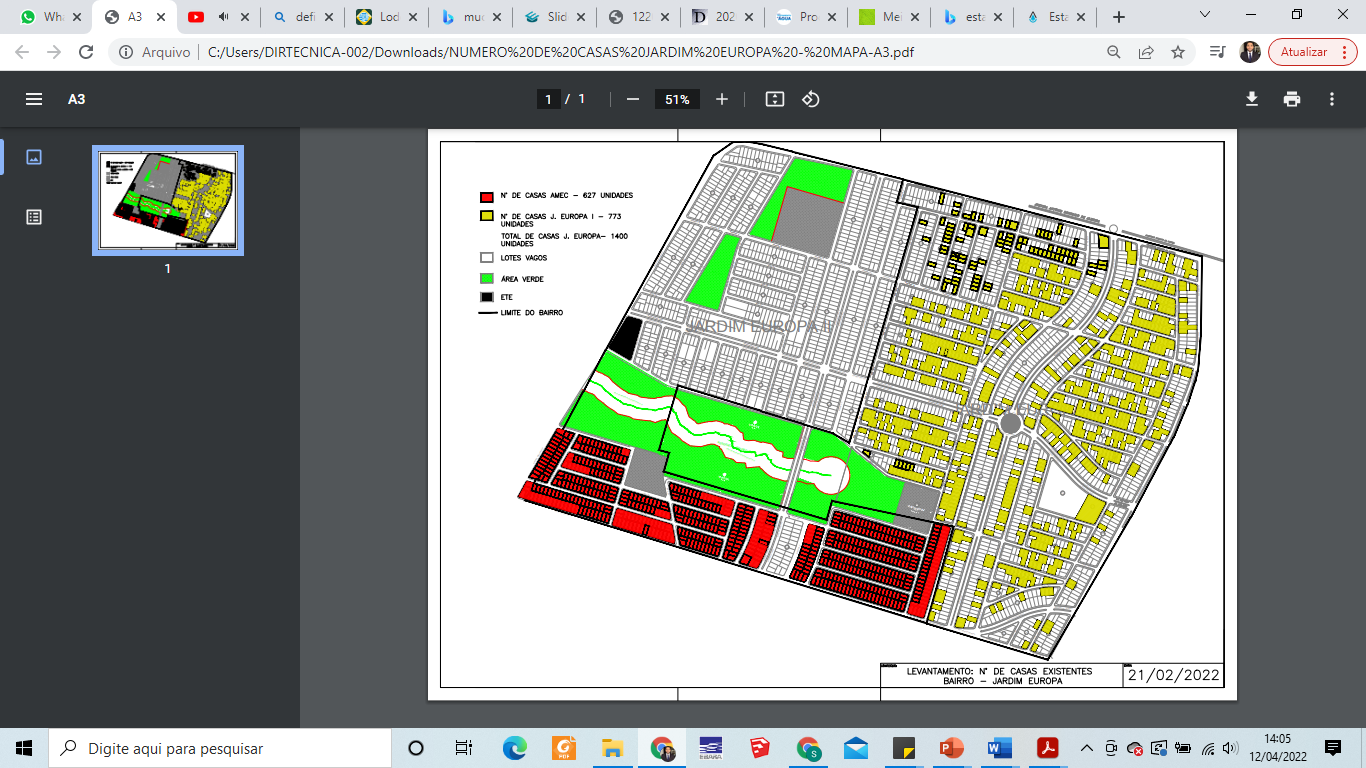 Material e métodos

ETE Jardim Europa

Tratamento Biológico por meio de lodo ativado; 
Vazão 30m³/h;
Tratamento primário;
Tratamento secundário;
Tratamento terciário.
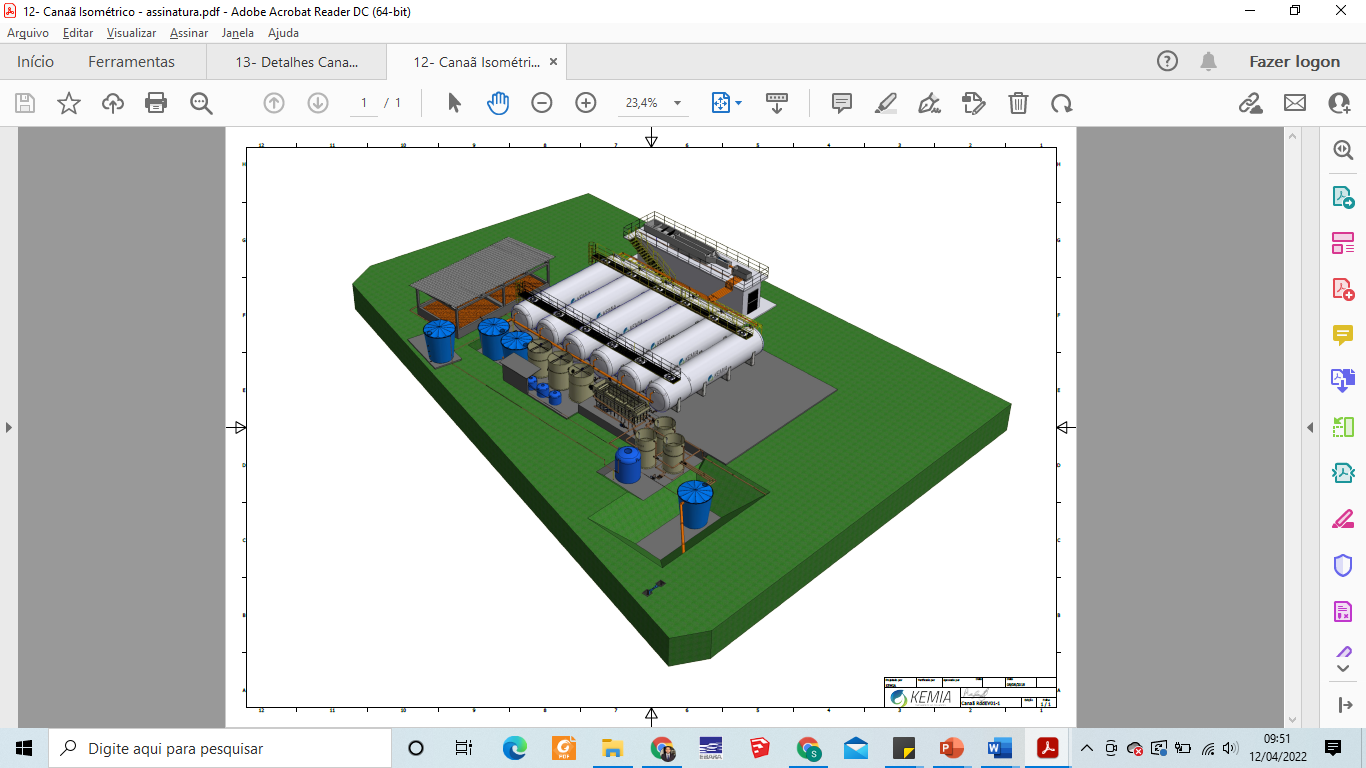 Material e métodos

Tratamento Primário

Gradeamento grosso e médio (moldado in loco);
Elevatória de esgoto bruto (moldado in loco);
Canal de desarenação duplo em PP;
Calha Parshal em PRFV;
Distribuidor de vazão em PP;
Material e métodos

Tratamento secundário

Biorreator aerado;
Decantador secundário;
Adensador de lodo;
Leito de secagem;
Material e métodos

Tratamento secundário
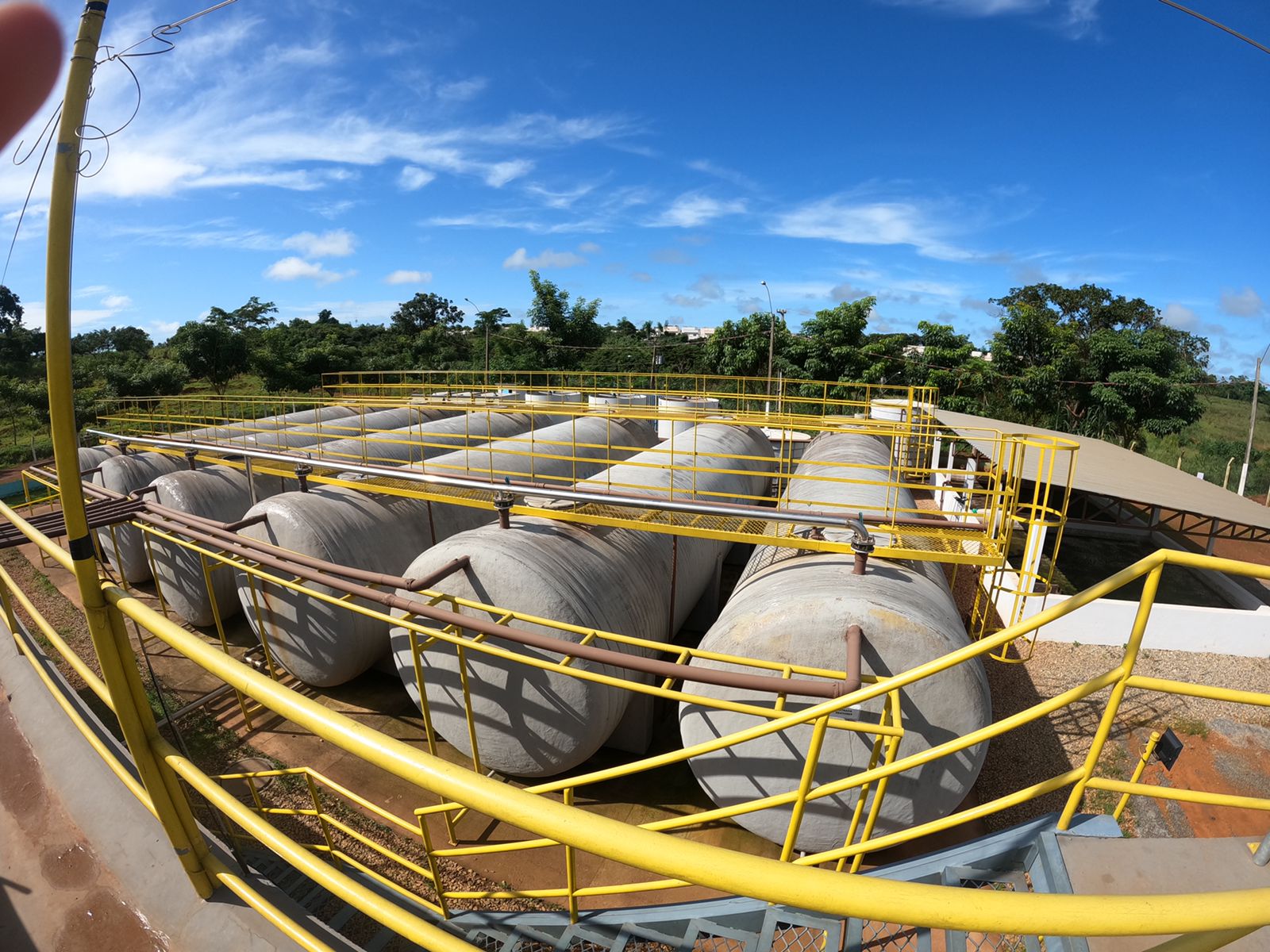 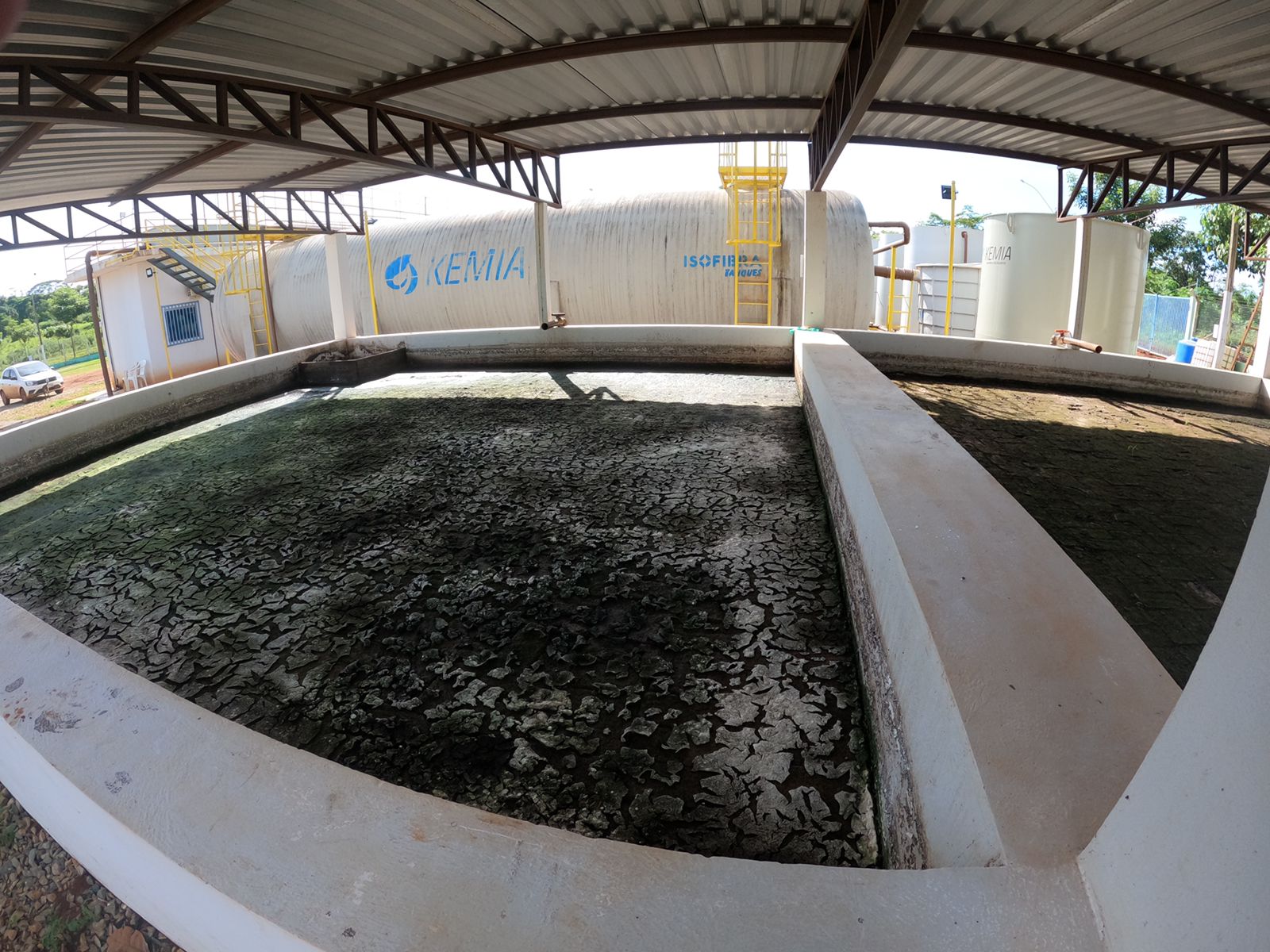 Material e métodos

Tratamento terciário

ETA de polimento;
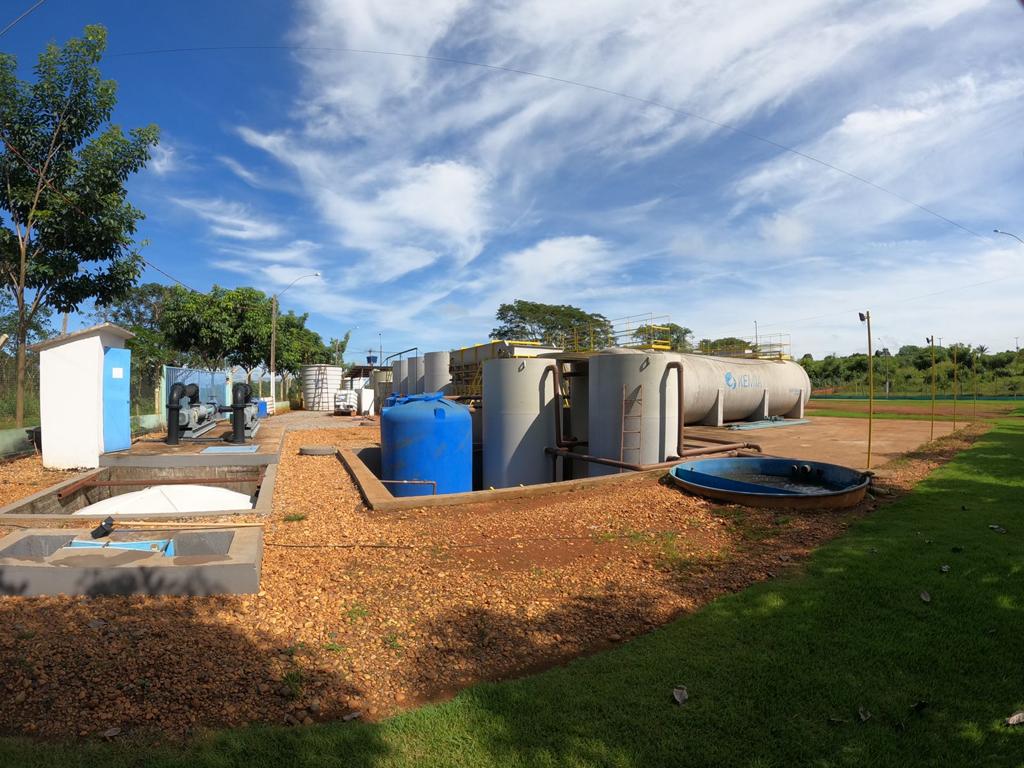 Tratamento primário
Tratamento secundário
Tratamento terciário
Material e métodos

Fluxograma da ETE Jardim Europa
ENTRADA ESGOTO BRUTO
MEDIDOR DE VAZÃO (CALHA PARSHAL)
GRADEAMENTO FINO E GROSSO
LEITO DE SECAGEM
ETA DE POLIMENTO
BIOREATORES AERADOS
ADENSADOR DE LODO
DECANTADOR SECUNDÁRIO
DISTRIBUIDOR DE VAZÃO
DESEARENAÇÃO
SUBPRODUTO 02: EFLUENTE TRATADO
SUBPRODUTO 01: LODO
Legenda:
Material e métodos

Subprodutos
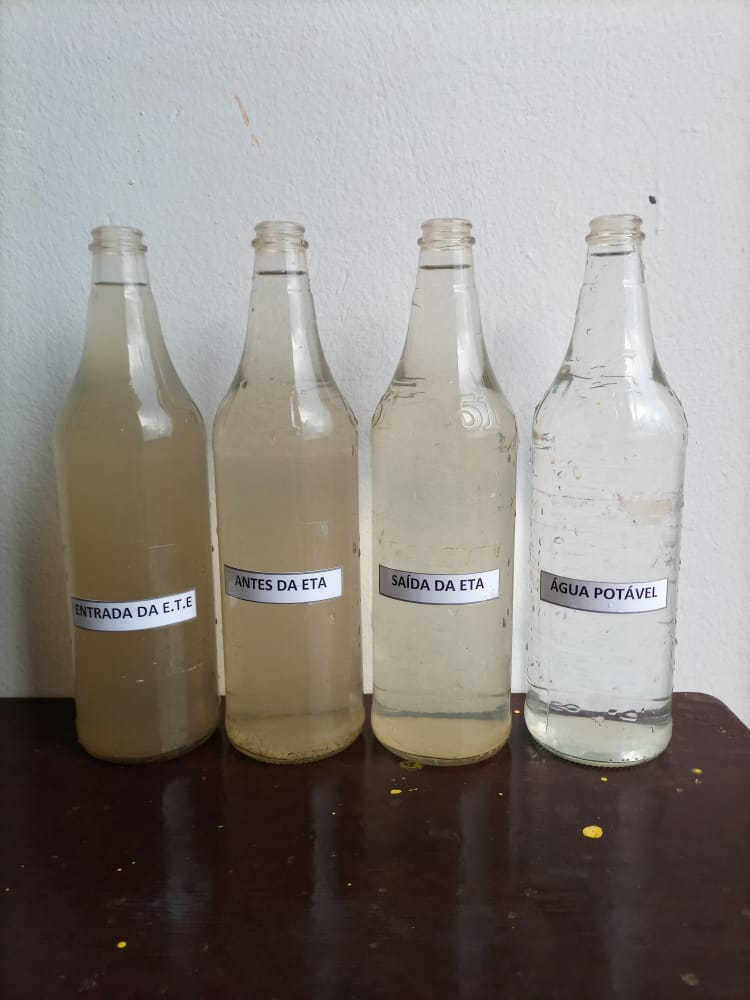 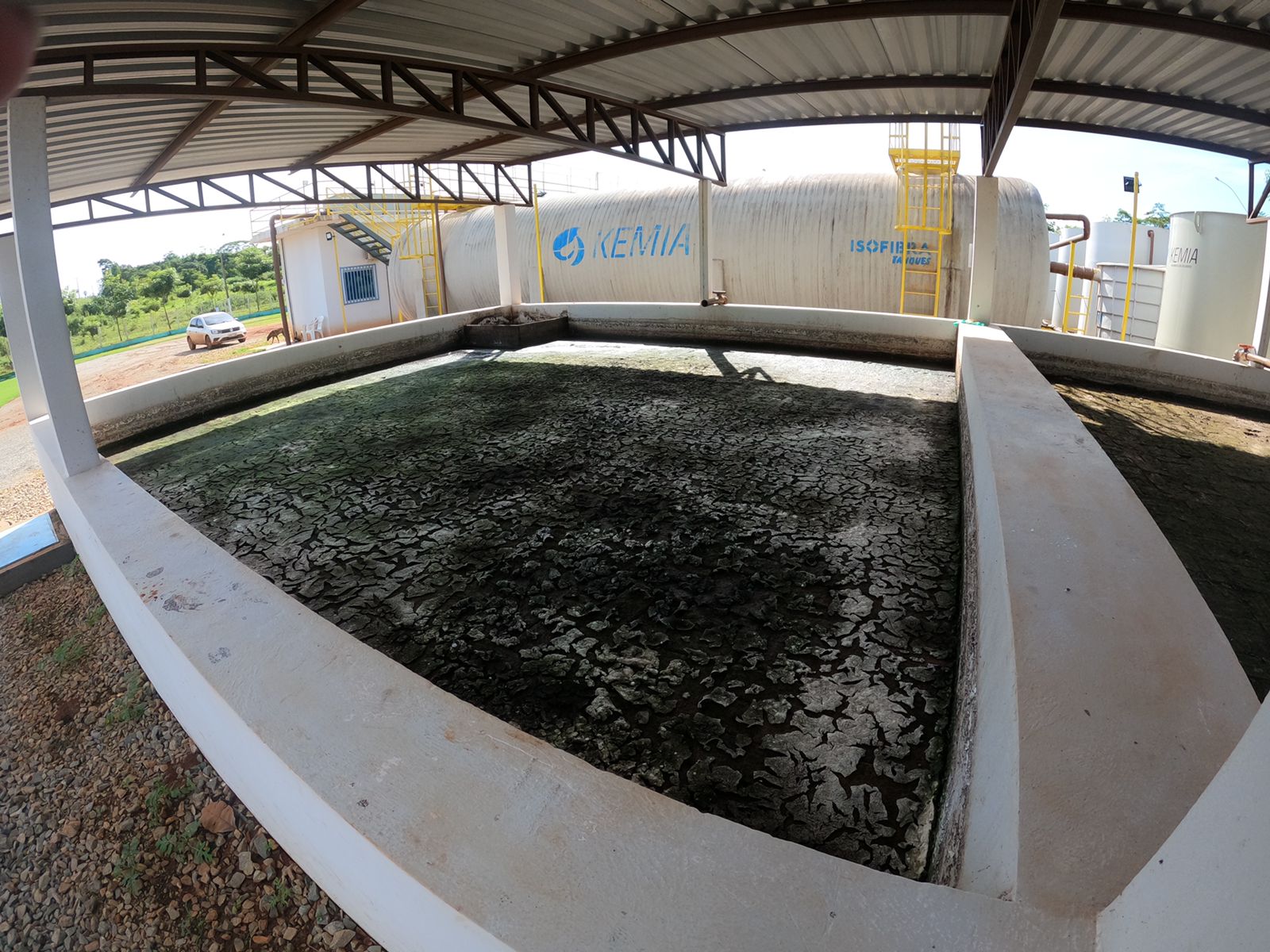 Material e métodos

Estabilização biológica
Ação de microrganismos presentes no lodo, atuando na decomposição da matéria orgânica presente no mesmo, por meio de processos aeróbios e anaeróbios;

Estabilização química
Estabilização utilizando Cal virgem.
Material e métodos

Estabilização de lodo

Lodo desidratado;
Mistura lodo com cal virgem (Proporção 2 para 1) ;
Período de armazenamento 90 dias; 
Análise química e microbiológica;
Material e métodos

Estabilização de lodo

Processo de desidratação do lodo por meio de leito de secagem.
Período 40 a 60 dias;
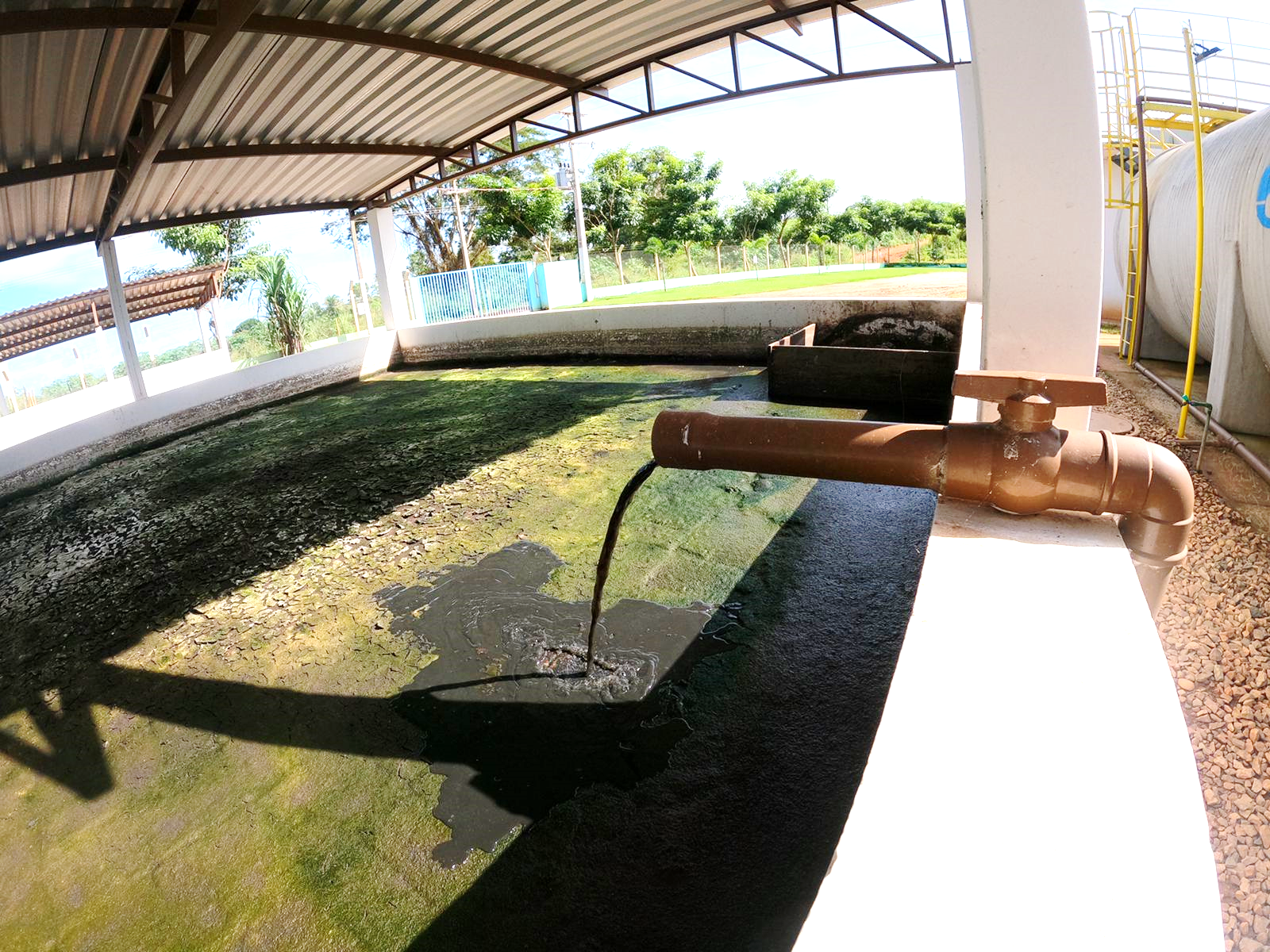 Material e métodos

Estabilização de lodo

Lodo após processo de desidratação em leito de secagem.
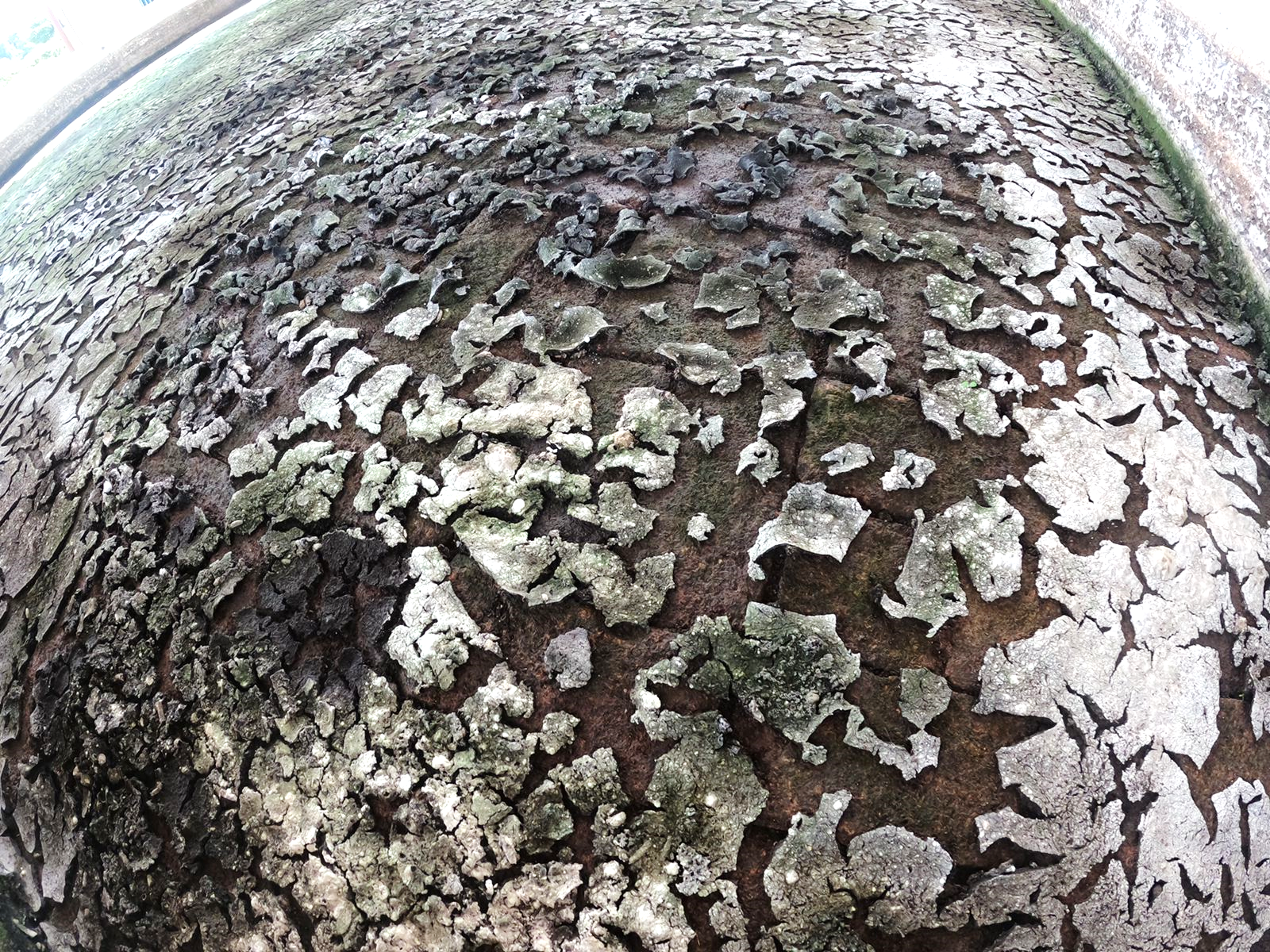 Material e métodos

Estabilização de lodo

Incorporação de cal virgem ao lodo desidratado;
Processo de mistura do material a cada 15 dias;
Compostagem (Período 90 dias);
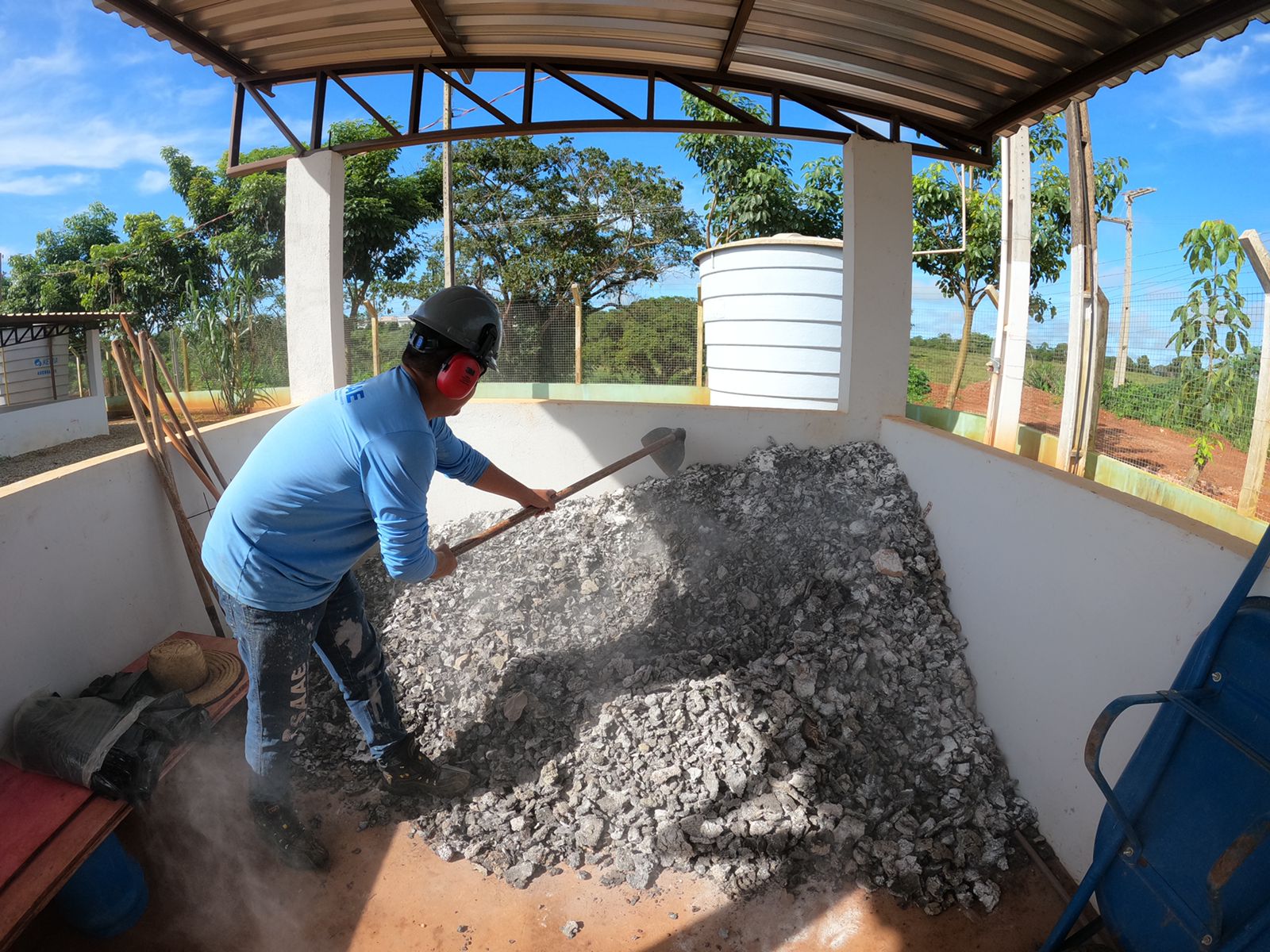 Resultados e discussão

Análise físico-química e microbiológica do lodo estabilizado








Lodo classe B, conforme CONAMA 498/2020
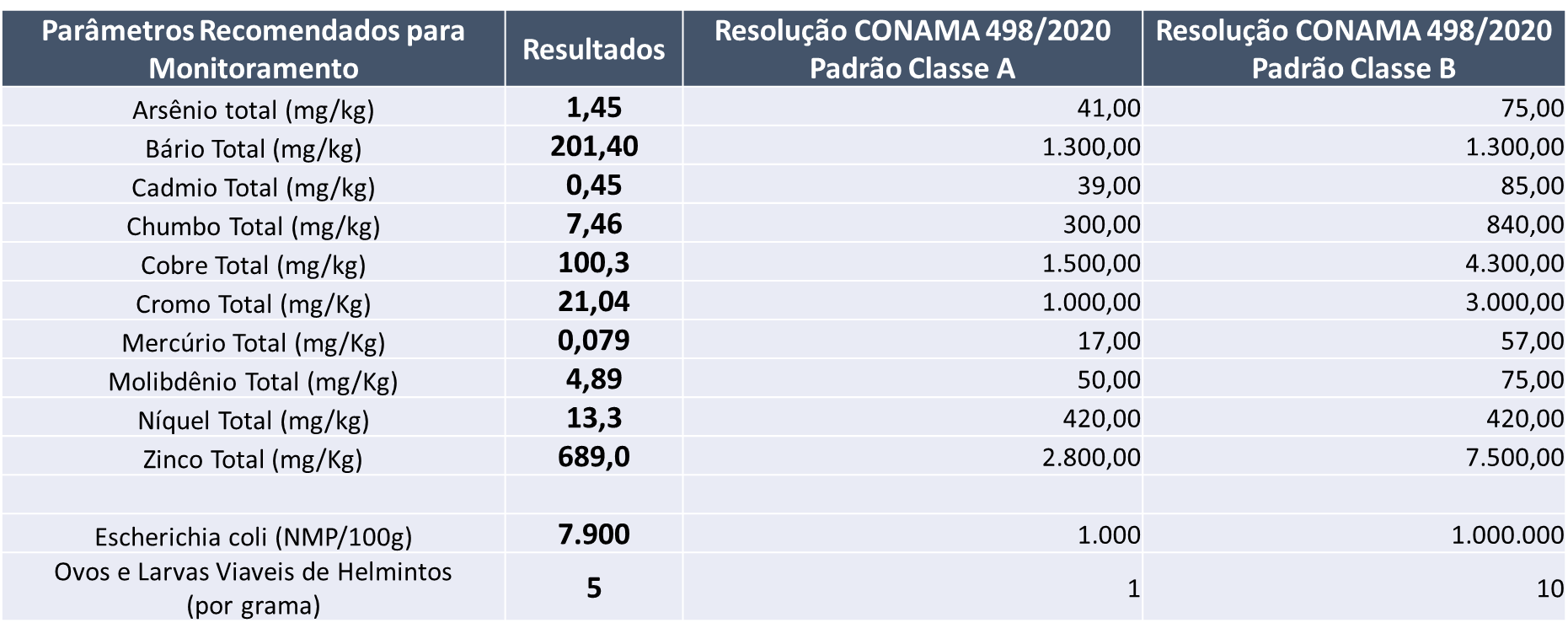 Resultados e discussão

Utilização de lodo estabilizado classe B
Cultivo de produtos alimentícios que não sejam consumidos crus;
Fertilização de pastagens;
Árvores frutíferas e paisagismo.
Resultados e discussão

Comparativo NPK Lodo estabilizado x NPK (Comercial)
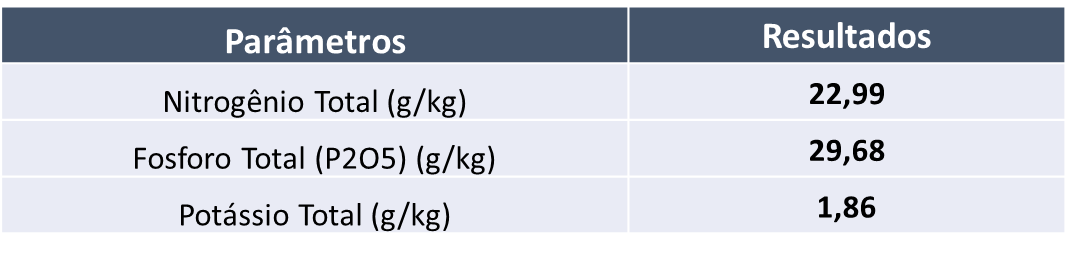 NPK (Lodo estabilizado)
23% N – 30% P – 2% K
4% N – 14% P – 8% K
NPK (Comercial)
Resultados e discussão

Experimento: Uso de lodo estabilizado com substrato na produção de mudas
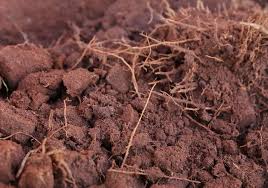 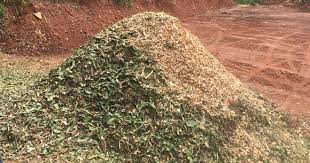 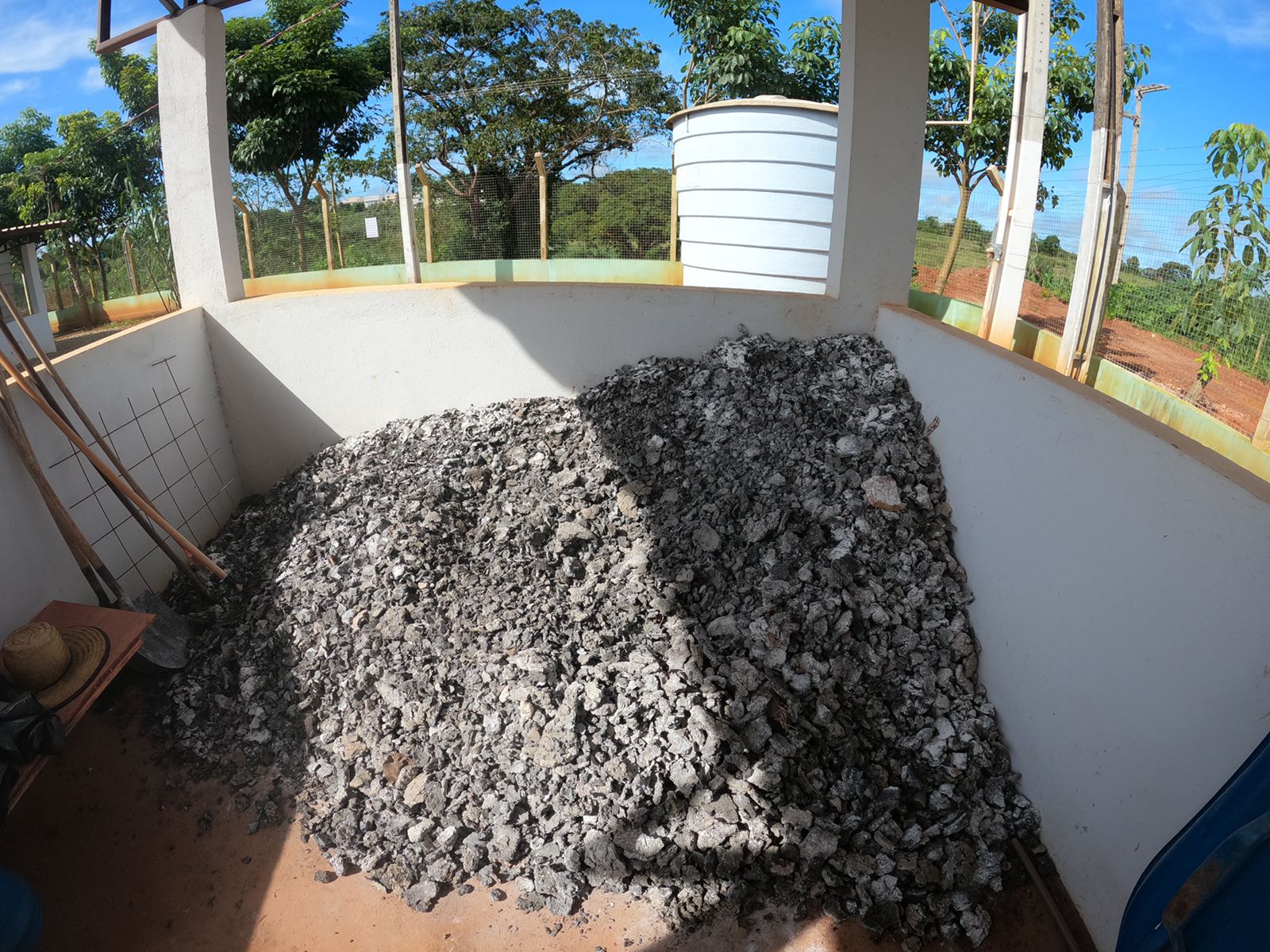 Lodo Estabilizado
Resíduo de Podas
Solo argiloso
Resultados e discussão

Experimento: Uso de lodo estabilizado com substrato na produção de mudas
Resultados e discussão

Experimento: Uso de lodo estabilizado com substrato na produção de mudas 

Ipê-Amarelo (Tabebuia serratifolia)
Avaliou-se a altura das mudas plantadas em tubetes de 300cm³ entre o DAE* até 180 dias
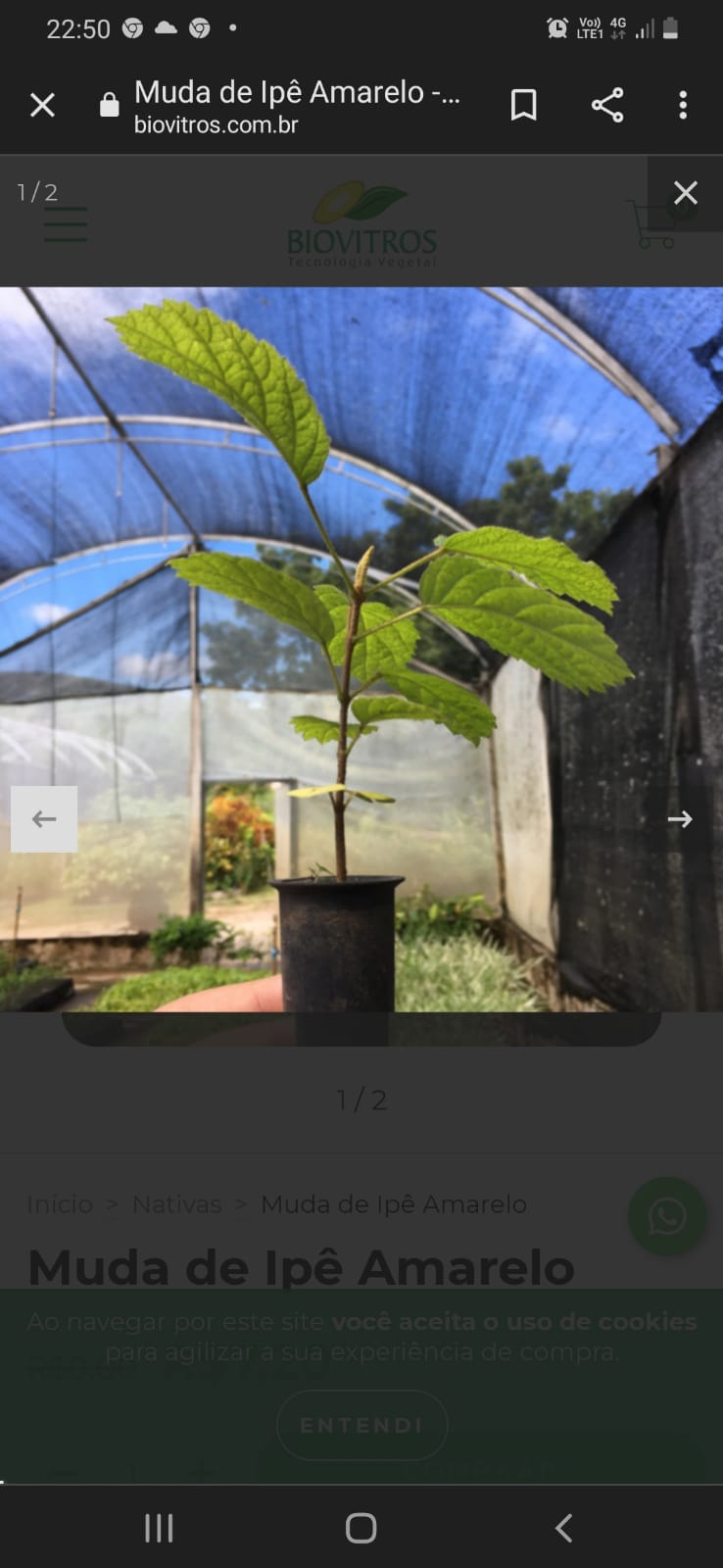 M1 – 30 mudas
M2 – 30 mudas
M3 – 30 mudas
*DAE (Dias após a emergência das plântulas)
Resultados e discussão

Experimento: Uso de lodo estabilizado com substrato na produção de mudas
Resultados encontrados em termos de altura (cm) das mudas nos tubetes
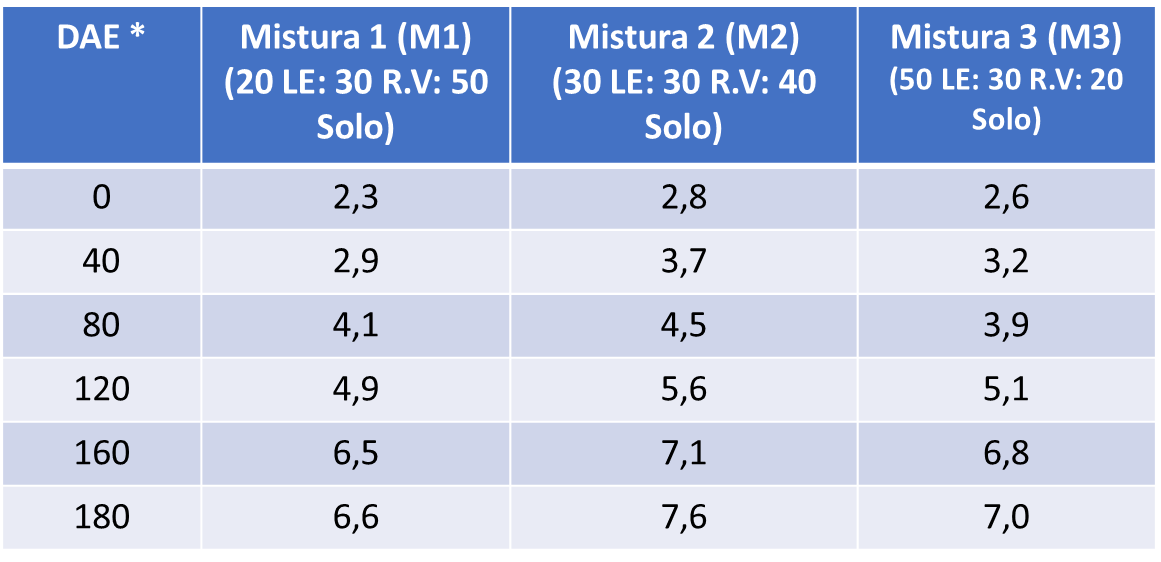 *DAE (Dias após a emergência das plântulas)
LE: Lodo estabilizado;
RV: Resíduo vegetal;
Resultados e discussão

Experimento: Uso de lodo estabilizado com substrato na produção de mudas
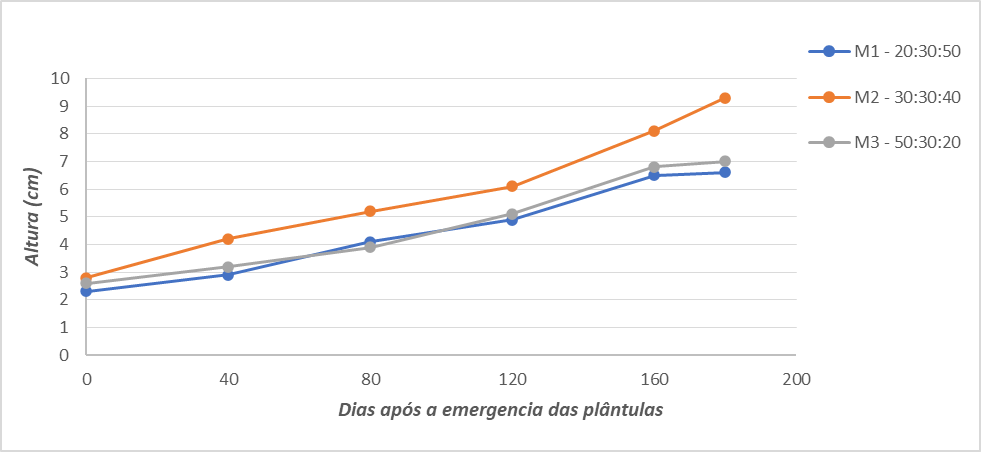 Conclusões

Podemos dizer então que o lodo gerado pela ETE, após sua estabilização, tem viabilidade para utilização como substrato para produção de fertilizante agrícola, atendendo assim todos os parâmetros exigidos pela resolução CONAMA 498/2020 para lodo tipo B.
No experimento utilizando o lodo estabilizado como substrato para produção de mudas de Ipê-Amarelo, a proporção de 30% de lodo, 30% Resíduo Vegetal e 40% de Solo Argiloso se mostrou a melhor em relação ao crescimento das mudas.
Referências 

Andreoli, C.V.; Tamanin, C.R.; Holsbach, B.; Pegorini, E.S.; Neves, P.S. Uso de lodo de esgoto na produção de substrato vegetal. In: Biossólidos - alternativas de uso de resíduos do saneamento. Rio de Janeiro: ABES Editora, 2006, 398p.
Cabreira, G. V. et al. Biossólido como componente de substrato para produção de mudas florestais. Floresta, Curitiba, v. 47, n. 2, p. 165-176, 2017.
Martins, C. C., Santos, F. S. Avaliação preliminar de uso de composto orgânico de lodo de esgoto para produção de mudas. In: XXXV Congresso Brasileiro de Ciência do Solo, Natal. 2016.
BRASIL. Resolução nº498, de 19 de agosto de 2020. Define critérios e procedimentos para produção e aplicação de biossólido em solos, e dá outras providências. Diário Oficial da União, Brasília, DF, n.161, 21 ago. 2020.Seção 1, p.265.
OBRIGADO!
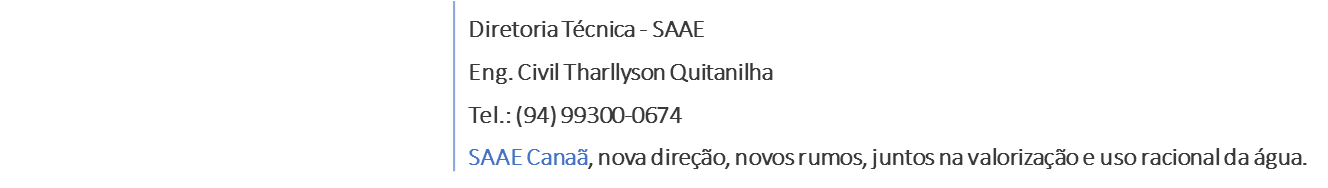 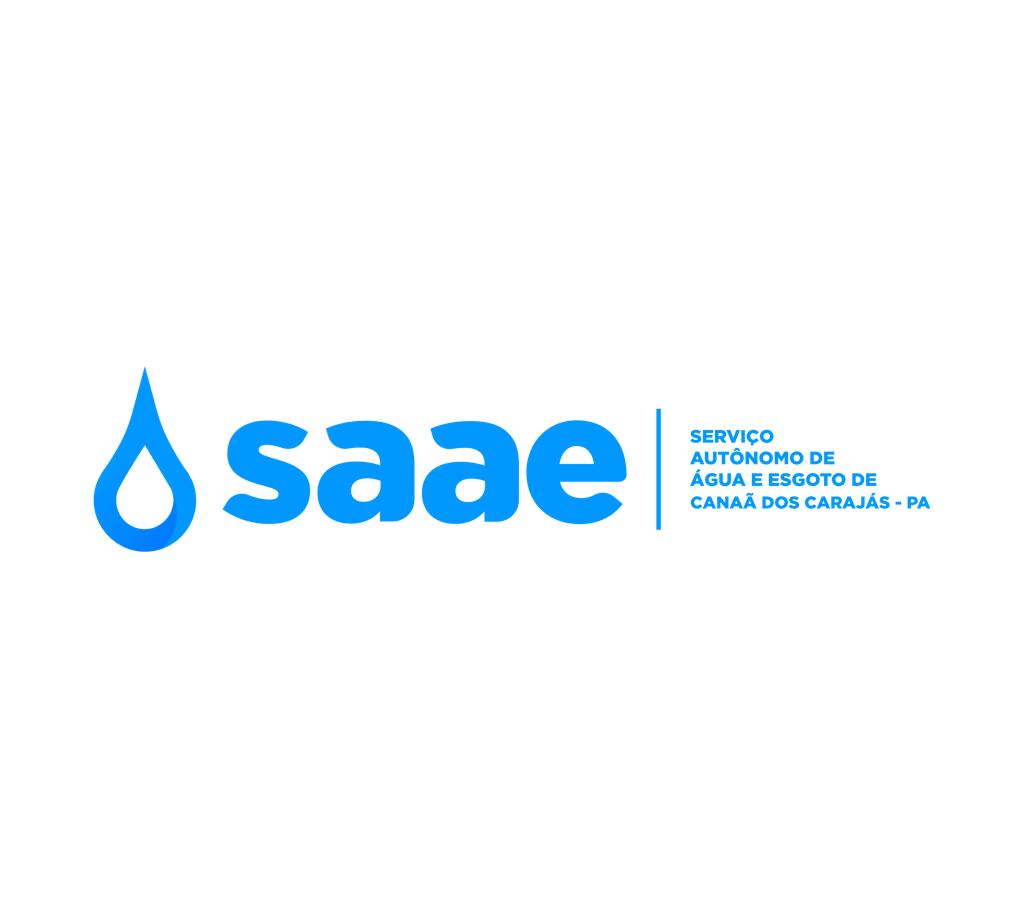